,
1
Pharmacoeconomics
(PE)
PE
is a branch of health economics.
Pharmacoeconomics words comes
from Greek origin:
Pharmaco: come from a Greek word that 
is	“ pharmakon” that is mean any thing 
related to drug, medicine.
,
2
Pharmacoeconomics
The term economics comes from the Greek word from(oikonomia, "management of a household,) from
(oikos, "house")
or "law"), hence
+ (nomos, "custom"
"rules of house”
,
3
Pharmacoeconomics
Economics is the study of the production, uses and outcomes of medicine.
So Pharmacoeconomics is the study 
use(input) and outcome (output) of 
medicine.
of
,
4
Pharmacoeconomics
INPUT---------------->>
OUTCOMES
Economic -------- Health and economics
Resources
Consequences
Cost ------------------->
Consequence
5
Pharmacoeconomics
 Pharmacoeconomics has two consideration:
 COSTS: input resources utilized by the
or intervention under study.
therapeutics
strategy
and
/
 CONSEQUENCES:
are
the
outputs
(
e.g.,
)
any
end
result
of
a
particular
treatment
and
/
or
intervention
6
Pharmacoeconomics
Pharmacoeconomics show how limited resources can be used most efficiently and effectively.
Compares the costs and consequences (outcomes) of drug therapies and medical interventions.
,
7
Why
is PE arised?
Most of the economics crises
come
resources.
from
scarcity
of
8
Scarcity
Scarcity means that available resources are insufficient to satisfy all	wants and needs.
Absent scarcity and alternative
uses of available resources, there
is no economics problem.
9
The Revolution
1- Increased cost.
2- Increased number
of alternatives available
to
treat illness and disease.
3-
4-
5-
Growing demand for pharmaceuticals.
High-cost biotechnology products. Limited resources.
10
Why Pharmacoeconomics?
1- Assist in decision making.
2- Assessing the value of new
agent.
3- Justify the addition
clinical service.
4- Comparing.
of
new
11
Questions that
are as follows:
Pharmacoeconomics may help to
address
*What drugs should
formulary?
be included on the hospital
*What
is
the
best
drug
for
a
particular
patient?
12
CONTINUE…..
*What is the best drug for a pharmaceutical manufacturer to develop?
*How
do
two
clinic
services
compare?
,
13
CONTINUE…….
 What is the cost per quality-adjusted
year
of
life
extended
by
a
drug?
,
14
Targets for Local
 Biotechnology agents
 New expensive agents
 Newly marketed agents
PE
Evaluations
15
Pharmacoeconomics:
The description and analysis of the 
costs and consequences of 
pharmaceutical products and 
services and  their impact on
individuals,
and society.
health care systems
(Bootman JL,
1995)
16
 In cases where any of the components of the reference case is missing, for
example, in an analysis in which there is no comparator being evaluated
against, or missing cost/outcome data, the study will be considered as
conducting a partial economic
 Full PE evaluations compare at
least two alternative drug by examining
both
cost
and
consequences
.
,
17
Definition
of Cost
“
[
monetary]
The
value of all goods,
and other resources that are
services,
consumed in the provision
of
an
consequences
”
intervention
or
related
*
,
18
Types
of
Costs
Costs
Intangible
Indirect
Direct
n
-
No  Medical
Medical
Inpatient 
Hospitalizations 
Procedures 
Drugs
Laboratory Tests
Rehab/Nursing Homes
Outpatient 
Office Visits 
Procedures 
Drugs
Laboratory Tests
19
Types of Costs
Direct medical:
•
Fixed and
intervention.
variable
costs associated directly with
a
medical condition or healthcare
➢ Medications.
➢ Medication monitoring.
➢ Medication
administration.
➢ Clinic visits.
➢ Emergency department visits.
➢ Home medical visits.
➢ Ambulance services.
➢ Nursing services.
➢ Patient counseling
consultations.
➢ Diagnostic tests.
➢ Hospitalizations.
and
20
Types of Costs

Direct nonmedical:
The costs of non-medical costs that are the results of 
illness or disease but do not involve the purchasing of medical 
goods and services.
➢ Travel costs to receive health care (bus, taxi, fuel).
➢ Nonmedical assistance related to condition.
➢ Hotel stays for patients or family of out-of-town
➢ Childcare services for children of patients.
care.
,
21
Types of Costs
 Indirect costs:
Cost of lost or reduced productivity resulting from morbidity or premature mortality due to nonmedical condition or treatment.
➢ Lost
➢ Lost
➢ Lost
productivity
productivity
productivity
for patient.
for unpaid caregiver (e.g. family member,
neighbor,
friend).
because of
premature
mortality.
,
22
Types of Costs
 Intangible costs:
Costs assigned to the amount of suffering
that
occurs
because
of the disease or healthcare
intervention.
➢ Pain and
➢ Fatigue.
➢ Anxiety.
suffering.
23
Outcome Research
 Definition: Outcome Research: OR
Broadly defined as studies that attempt to identify, measure and evaluate the
end
The
result of health care services in general.
purpose
of
OR
is
to
assess
the
value of
a
program
or
therapy
in
question.
24
Relationship between
Pharmaceutical Care
Outcomes,
Pharmacoeconomics
and
outcomes
research
aco
pharm
-
economics
pharmaceutical
care
,
25
Pharmacoeconomics
To
MAXIMIZE
the
per
QUALITY of CARE
delivered,
DOLLAR
spent.
26
OUTCOMES RESEARCH
Outcomes Research evaluations are concerned
with evaluating the effects of medical
intervention on clinical,
economic
and
humanistic
measures.
,
27
ECHO model
 Provides a framework for comprehensive
 Three outcomes identified:
evaluation
of
outcomes.
 A-
 B-
 C-
clinical outcome
economic outcome
humanistic outcome
 This model normally relates
to a disease
and therapeutic outcomes
process.
to
assist physicians in the decision-making
28
OUTCOMES
RELATIONSHIP
CLINICAL
OUTCOMES
RESEARCH
ECONOMIC
HUMANISTIC
,
29
ECHO model
 To help decision making regarding a drug therapy and/or
related services, the pharmacoeconomic
include
evaluation should
 an assessment of the economic,
outcomes. (i.e., ECHO model).
 ECHO=OR=OUTCOME
clinical,
and/or
humanistic
,
30
Outcome types
Medical( Clinical)
medical care
outcome
=The
end
result
of
-
-
Could
Could
be
be
positive
negative
31
outcomes
 Both positive and negative
 Positive outcomes:
outcomes should be addressed
-
drug efficacy measure,
using the right
antibiotics to treat
an infection.
 Negative outcome:
- ADR and treatment
treat an infection.
failure, using the wrong antibiotic to
32
Clinical Outcomes
 Definition: Medical events that
 Examples
 Pain Relief
 Cure of Infection
occur as a result of disease or treatment
 Myocardial
 Death
Infarction
,
33
Humanistic Outcomes
 Definition: Consequences of the disease or treatment on patient functional status or quality of life
 Examples
 Health Related Quality of
 Patient Satisfaction
 Functional Status
 Patient Preferences
Life
(HR-QoL)
34
Patient Satisfaction
 Definition: A consumer’s evaluation of the care received that indicates the
extent to which
their needs and wants are met
 Influenced by patient attitudes, values, and expectations
 Typically measured by process and structure variables
35
Economic Outcomes
 Definition: Direct, indirect, and intangible costs compared with the
consequences of medical treatment
 Examples
 Drug Costs
 Office Visits
 ER Admissions
alternatives
 Inpatient Length
 Productivity
of
Stay
36
Perspective
Point of view
taken.
from which the study
is
Determines what will be measured,
what are the costs and benefits,
how they will be valued.
and
,
37
Perspective
perspective will affect the types of costs (resource expenditures) and benefits that will be considered relevant to the analysis.
Determine which
costs
and
outcomes
are
included
in
the
analysis.
38
Types of perspective
Societal
Provider
Payer
Patient
,
39
Societal perspective
 The broadest of all perspective that comprehensively evaluates all costs and consequences.
 Considers the benefits to society as a
 Include costs:
Direct: overall cost of providing care
Indirect: loss of productivity
whole
,
40
Provider perspective
Concerned with the expenses
or services.
Included costs:
of
providing
products
-
Direct
medical
costs
only.
,
41
Payer perspective
 Social/Government, third party payors
 E.g. Private insurance companies
 Included costs:
 Direct costs
 Indirect costs
and
employers
-
-
-
relevant to employers
lost workdays
lost productivity at work
42
Patient Perspective
All the relevant
the patient.
Included costs;
- Direct
- Indirect
-intangible
cost
and
consequences
experienced
by
,
43
Pharmacoeconomic Evaluation
Types of pharmacoeconomic evaluations
  Cost-Minimization Analysis (CMA),
  Cost-Benefit Analysis (CBA),
  Cost-Effective Analysis (CEA),
  Cost-Utility Analysis (CUA)
include:
44
Types of Pharmacoeconomic Analysis
Methodology
Cost measurement
unit
Outcome unit
ous
-
Cost minimization
Dollars
Vari       but equivalent in comparative groups
Cost benefit
Dollars
Dollars
Cost effectiveness
Dollars
Natural units (life years, mg/dl blood sugar, LDL cholesterol)
Cost utility
Dollars
Quality adjusted life years ( QALY )
,
45
Cost Minimization Analysis (CMA)
 Definition - Compares the costs of two or more alternatives that have a demonstrated equivalence in therapeutic outcome (i.e., therapeutically equivalent alternatives).
 CMA is a relatively straight forward and simple method.
 Choose the least cost alternative.
,
46
CMA
 Examine only the cost of competing technologies.
 Examples:
  Brand vs. Generic products
  Different antibiotic therapies
  Different rout of administration of the same drug
47
Cost per month of
agent
 Drug
Glybride ( diabeta)
selected oral
antidiabetic
Cost per Month
22.5o$
29.25$
24.75$
Glybride( MIRCONASE)
Glybride(glynase)
48
,
▪ The following questions illustrate the types of questions
that
should
be
raised
when
reviewing
pharmacoeconomic
studies.
50
,
➢ From reading the title,
▪ What is being compared?
▪ What type of study is being conducted ?
➢For example, a title such as Pharmacoeconomic Analysis of Glipizide versus Glyburide in 
the Veterans Administration doesn’t specify the type of study (CMA, CEA, CBA, or CUA) 
conducted.
➢Although this is not wrong, readers may prefer to know what type of study was conducted when searching for articles that are relevant to their purpose.
➢In addition, sometimes the title is vague about what is being compared
➢For example, Cost-Effectiveness Analysis of Two Antibiotic Therapies in a Large Teaching
Hospital does indicate the type of study but not the alternatives that were compared.
51
,
▪ This should be clearly stated at the beginning of the article.
➢ Examples of clear objectives:
➢“The objective of this study was to calculate the benefit-to-cost ratio of pharmacist interventions in our hospital.”
➢“Our purpose was to perform an incremental costutility analysis of
standard chemotherapy compared with palliative treatment alone for
patients with
➢ An example
determine  if
inoperable lung cancer.”
of an unclear statement: “The objective of our study is to
Ultraceph
is
better
than
Megaceph.”
This
statement
leaves the reader wondering better in what way?
52
,
▪ Compare or measure the new product against a standard current
therapy
▪ A
new
treatment
should
be
compared
with
the
next
best
alternative it may replace
▪ The
alternatives
may
include
drug
treatments
&
nondrug
treatments (e.g., Medication versus surgery)
▪ In
many
cost-benefit
analyses
(CBAs),
the
options
may
be
thought of as a “with or without” option.
53
▪ Two pharmaceutical products are compared, the
should be included.
dosages
and
length
of
therapy
▪ Low
dose
drug
vs.
high
dose
competing
drug
!!
54
▪ The
▪ It is
will
perspective tells the readers whose costs are measured.
important to identify from whose perspective the analysis
be
conducted
because
this
determines
the
costs
to
be
evaluated.
▪ Some articles are not clear about costs is used in the calculations, guess the perspective.
what type of costs
and it is up to the
or whose
reader to
55
,
▪ It is helpful if the type of study is mentioned in the
title
▪ Some
articles
contain
more
than
one
type
of
study
56
▪ Based on the stated perspective, were the appropriate types of costs assessed?
▪ Were costs collected for an appropriate time period?
▪ If these costs were
estimated
from
other
research
or
source
material,
they
should
be
referenced.
57
,
▪ Are these the clinical outcomes that are important to clinicians?
▪ Were outcomes measured for an appropriate time period?
➢For example,
when comparing medications that reduce blood pressure,
clinicians
pressure.
agree
that
the
main
outcomes
are
change
in
systolic
and
diastolic
blood
58
,
▪ Was Discounting Appropriate? If So, Was It Conducted?
▪ If the costs or benefits were extrapolated more than 1 year out, the time-value of
money must be incorporated
into
the
cost
estimates,
using
discount
rates
to
calculate
the
present
value.
59
,
▪ Pharmacoeconomic studies frequently require researchers to use estimates of costs
or outcomes.
▪ Whenever estimates are used, there is a possibility that
precise.
these
estimates
may
not
be
▪ These
estimates
may
be
referred
to
as
assumptions.
60
▪ Were Sensitivity Analyses Conducted for Important Estimates or Assumptions?
▪ Sensitivity analysis allows one to determine how the results of an analysis would
change when “best guess” estimates, or assumptions, are
range of values.
varied
over
a
relevant
▪ This
method
helps
determine
whether
the
analysis
is
robust.
61
,
▪ Because of practical restrictions, no study is ideal; therefore, the authors should mention the
most important limitations of their study.
▪ Using retrospective databases may increase the possibility of selection bias.
▪ Selection bias occurs when patients with certain characteristics are
treatment over another.
more
likely
to
receive
one
▪ Using
a
specific
population
may
limit
generalizability
of
results.
62
,
▪ Were Extrapolations Beyond the Population Studied Proper?
▪ If the study is based on data from a specific population of patients who may  be
atypical (e.g., in age, socioeconomic status, resource use) compared with the general
patient population, the researchers
should caution readers
against
generalizing,
or
extrapolating
the
results
beyond
the
population
studied.
63
,
▪ Was an Unbiased Summary of the Results Presented?
▪ Sometimes the conclusions seem to overstate or overextrapolate the data presented in the results section.
▪ Did
the  authors
choose
appropriate  alternatives
and
use
unbiased
reasonable
estimates when determining the results?
▪ In general, do you believe the
▪ Does the study make sense?
results
of
the
study?
64
▪ In summary, when assessing the soundness and usefulness of a pharmacoeconomic
research article, readers need to keep in mind questions such
o Were comparators appropriate?
o Was the correct type of analysis conducted?
o Were the costs and outcomes measured appropriately?
o Did the authors account for differences in costs across time?
as:
o Were
o Were
o Were
assumptions reasonable?
sensitivity analyses conducted when needed?
limitations addressed?
o Did the tone of the article seem unbiased?
65
,
▪ What do you think of this title ?
▪ Does the title identify the two therapeutic options that were being compared?
▪ Does the title indicate that the type of study was a CMA ?
The title did identify the two therapeutic options that were being compared. The title
did not indicate that the type of study was a CMA.
66
,
67
▪ Clear objective?
▪ Appropriate alternatives?
▪ Detailed description of the
▪ Perspective stated?
▪ Type of study?
alternatives?
68
Clear
Objective:
The
objective
“was
to
perform
a  cost-minimization
▪
analysis
comparing
the
cost
of
Oncoplatin
given
in
two
doses
versus
Oncoplatin combined with NoNausea administered in one dose.” This was
clear.
Appropriate Alternatives: The authors explained why the  alternatives were important and referenced clinical literature to back up the similarity of outcomes.
Alternatives Described: The dosing and days of dosing were listed.
Perspective Stated: The perspective of the study was explicitly stated as the third-party payer, which would entail measuring direct medical costs only.
Type of Study: The study was correctly identified as a CMA because the outcomes were assumed to be the same based on past clinical research.
▪
▪
▪
▪
69
,
70
▪ Relevant costs?
▪ Based on the perspective, only direct medical costs to a third-party payer
were
assessed.
Other
costs,
such
as
patient
or
family
costs  ,
direct
nonmedical costs (e.g.,
other sector costs), and productivity ( indirect)
costs , were not measured.
▪ Although these were
not measured, if they were included, they would have
likely increased
cycle dose.
the
amount
of
cost
savings
estimated
for
the
once-per-
71
,
72
,
73
,
▪ Relevant Outcomes:
▪ Because this study was a CMA, the effectiveness of the two methods of dosing was not directly measured, but was assumed to be the  same based on previous clinical studies.
▪ However, because the avoidance of nausea was an important factor  in
this treatment, the prevalence of adverse
events
in
both
groups
was
evaluated
and
was
found
to
be
similar.
74
,
75
▪ Adjustment or discounting?
▪ All costs were valued in 2007 US dollars. Costs and outcomes were
assessed
for
less
than
1
year, so
discounting
was
not
needed.
76
77
,
▪ Sensitivity analyses?
▪ Sensitivity analyses were based on all third party direct medical costs (medicine, administration, and visits), and the results were found to be robust.
▪ Practically , as long as the cost of the antinausea drug
was less than a
visit that included administration
of
chemotherapy,
the
once
per
cycle
dosing
would
be
cost
saving.
78
▪ Limitations Addressed?
▪ The authors did not directly address any limitations.
▪ Readers might ask, “If some patients are more susceptible to nausea, should
they
automatically
be
placed  on
once-per-cycle
dosing?”
Costs
were
measured for
twice-a-cycle
events?
only one cycle of treatment. Did any patients ask
to switch to
dosing
on
subsequent
administration
because
of
adverse
79
▪ Unbiased conclusions?
▪ As with most CMAs, believability of the findings hinge on one important question: Does the reader accept that the clinical outcomes of the options
are the same? If so, as long as the cost of the extra
antinausea medication
is lower than the cost
of the extra
administration
or
visit,
the
choice
of
once-a-cycle
dosing
is
cost
saving.
80
,
Cost-Effectiveness Analysis (CEA)
 Definition- is a form of economic evaluation whose goal  is to identify, examine, and compare the relevant costs and consequences of competing drug regimens and interventions.
  Costs are expressed in monetary terms.
 Outcome measure in non dollar units.
 CEA involves comparing programs or treatment alternatives with different safety and efficacy profiles.
,
81
CEA
 Consequences are measure in their natural units, such as:
 - Cases cured
 - Lives saved
 - Hospitalization prevented
 - Clinical outcome measure.
 - Prevention of event.
 Results are expressed as a Cost-Effectiveness Ratio (CER) and/or
Incremental CER (ICER)
,
82
CEA
 Results expressed as cost effective ratio.
 Eg; cost/treatment


cost/outcome
cost/life saved
 Outcome must be measured in the same
intervention.
natural unit to compare
,
83
Cost
Effectiveness
Analysis
Cost                     Lower cost       Same cost          Higher cost effectiveness
Lower                            A                          B                       C
effectiveness       Conduct ICER                                Dominated
Same                              D                        E                         F
effectiveness                                       Arbitrary
Higher                          G                          H                       I
effectiveness          Dominant                                   Conduct
ICER
84
CEA
 Comparing a new drug with the current standard treatment.
 If the new treatment is:
 1- both more effective and less costly ( cell G )
 2- more effective at the same price ( cell H ).
 3- has the same effectiveness at the lower price ( cell D).
 So the new therapy is considered cost effective.( blue color letter)
,
85
CEA
 On the other hand, if the new drug is :
 1- less effective and more costly ( cell C).
 2- has the same effectiveness but costs more ( cell F).
 3- has lower effectiveness for the same cost (cell B ).
 Then the product is not effective
(red color letter)
86
CEA
 1-If the new drug is more expensive and more effective (cell I )
 2- less expensive but less effective ( cell A )
 3- has the same price and the same effectiveness as the standard
product ( cell E).
 For the cell E other factors may be considered to determine which
medication might be best.
 For the other an ICER is calculated to determine the extra cost for each extra unit of outcome.
,
87
,
88
,
89
90
Average Cost-effectiveness ratio
 Specifies the cost of an agent required to achieve each
unit of effect.
 An ACER represents the total cost of a program or treatment alternative divided by its clinical outcome to yield a ratio representing the dollar cost per specific clinical outcome gained, independent of comparators. The ACER can be summarized as follows,
,
91
Average Cost-effectiveness
Average cost-effectiveness =
ratio
Cost of drug
Resulting
effect
=
Cost
per
unit
of
effect
achieved
,
92
Example
 Drug A = 6000
 Effectiveness = 60%
 6000/0.6
 Drug B  = 3000
 Effectiveness = 80%
 Calculate ICER? No need icer , drug B Dominant
 Lower cost with higher effectiveness
Drug B
,
93
Average Cost-effectiveness
Example:

Average cost-effectiveness of Agent A
 $5000
50 units of effect
=
$100 per unit

Average cost-effectiveness of Agent B
 $15000
90 units of effect
=
$166 per unit

ICER = 15000-5000/166-100
,
94
Incremental Cost Analysis (ICA)
 When comparing 2 therapies, ICA assesses what the added cost
per net effect for alternative therapy would be
 ICA is the difference in total costs of 2 therapies
divided by
difference
in
effectiveness
of
the
2
therapies
95
,
96
,
97
Example
Therapy A: costs $2500 and saves
C/E ratio= $250/life saved
10 lives
Therapy B: costs $5000 and saves
C/E ratio= $333/life saved
15 lives
al life
ICA:
$5000-$2500
or $500/each
addition
saved
15-10
,
98
CEA
Example:
 Drug A
 Total cost for
 Effectiveness
Prevention of
strock
100 patient = $ 10000
= 10 strokes prevented
 Drug B
 Total cost for
 Effectiveness
100 patient = $ 60000
= 50 strokes prevented
99
Stroke

prevention example average CE
Agent    total cost for 100 pts   strock prevented  COST/Strock
prevent

DRUG
A
$ 1000 0
10
$ 1000

DRUG
B
$ 60000
50
$ 1200
100
Incremental cost
effectiveness
analysis
  $ 60000 - $ 10000
50 – 10
=
$ 50000
40
$ 1250
=
per additional stroke prevented
101
Example
102
Cost Utility analysis

A
comparison
in
which inputs
are
measured  in
monetary
units  and  outcomes  are  measured
weighted extensions of life.
as  patient  preferences-

Measures outcomes based on years of life that are adjusted by
utility weights.

UTILITY  is a measure of the relative preferences for various
options or satisfaction gained.

Some consider it a subset of CEA.
,
103
Cost Utility analysis
 Cost is in monetary units ($$$).
 Outcomes are in quality adjusted life years (QALY’S).
 Quality-adjusted life-years (QALYs) measure health as a combination of
the duration of life( Quantity ) and
 Computes a C/U ratio. C/ QALY
the
health-related
quality
of
life.
104
Cost Utility analysis
 Used to compare drugs/ programs that are life extending with serious side
effects.
 QALYs  incorporates  both  the  quality  (morbidity)  and  the  quantity
(mortality) of
life.
105
Cost Utility analysis
ADVANTAGES:
 Different outcomes can be compared (unlike CEA).
 Incorporates  morbidity  and  mortality  in  one  outcome  unit  (QALY’S)
without estimating
the
monetary
value
(unlike
CBA).
106
Cost Utility analysis
DISADVANTAGES:
 Difficult to determine an accurate utility value.( Quality of life)
 It is more of a rough estimate than a precise measure.
107
Cost-utility analysis
 Cost-utility analysis :Cost-utility analysis In cost-utility analysis (CUA), the benefits are measured in healthy years, to which a value has been attached. Unlike CEA, CUA is multidimensional and incorporates considerations of quality of life as well as quantity of life using a common unit. E.g. In Hormone Replacement Therapy, benefits such as reduction in
fracture risk, alleviation
or breast cancer.
of
menopausal
symptoms
and
risks
such
as
stroke
,
108
 Quality adjusted life years :Quality adjusted life years Combines
quantity and quality of life. It is calculated by estimating the total number
of life-years gained from treatment and weighting each year with a quality
of life score to reflect the quality of life in that year. For example, a patient
living for 10 years but with a quality of life of say, 0.7 on a scale of 0 to 1
(with 0 as death and 1 as perfect health),
QALYs.
 QALY = Quality ( Utility )* Quantity
would
live
for seven
(0.7
x
10)

= 0.7 * 10  = 7 Qaly
109
CUA
ratio
denominator
Healthy
Quality-adjusted
Life Year (QaLY)
Gained
Morbidity
Mortality
,
110
111
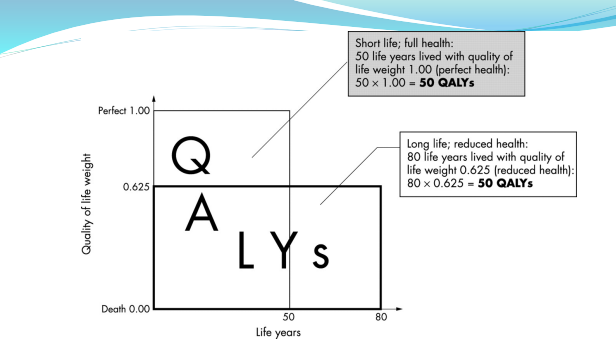 Short life; full health:
50 life years lived with quality 
of life weight  1  .00  (perfect 
health):
1.00 = 50 QALYs
x
50
---------�
Perfect
1  .00
.-s:
C)                                             Q
0.625
0
�
:::,
Long  life;  reduced health:
80 life years lived with quality of
life weight 0.625  (reduced
health):
Q)
�
...Q...).
.......
50 QALYs
80
x
0.625
=
A
L
s
0
0
Death
0.00-------------------
50
Life years
80
,
112
Steps in calculating QALYs
 Develop  a  description  of  each  disease  state.  (Amount  of  pain,  any restrictions on activity, time of treatment, any mental change).
 Choose the method for determining utilities.
 Choose subjects who will determine utilities.
utility)?
(Who  should  determine
 Multiply utilities by the length of life for each option to obtain QALYs.
113
Quality-adjusted
life
years
(QALYs)
 Adjust quantity of life years saved to reflect a valuation of the quality
life
 If healthy QALY = 1
of
 If unhealthy QALY
<
1
 QALY can
be
<0
,
114
Example
,
115
Cost-Benefit Analysis
 Evaluation of the costs of an intervention in relation to the outcome,
where
the
outcome
is
expressed
in
dollars
116
CBA
Advantages:
 Decision makers can determine whether the benefits of a program or intervention exceed the cost of implementation.
 You can compare different programs or interventions
with similar or
unrelated
outcomes.
,
117
CBA
Disadvantages:
 It is difficult to place a monetary value on health outcomes. ( no universal
standard
method)
,
118
Conducting a CBA
 Determine type of program or intervention to be considered.
 Identify alternatives.
 Identify the costs and benefits (cost savings).
 Determine the perspective of the study.
it
is
recommended
that
CBA
should
be
conducted
from
the
societal
perspective.
,
119
Calculating Results of Costs and Benefits
After all costs and benefits have been identified and quantified, can be presented in the following ways:
 Net benefit calculations.
Net benefits = total benefits – total costs.
Net cost = total costs – total benefits.
results
Interventions would be considered cost beneficial
if:
Net benefit > 0 ,
net cost < 0
,
120
Calculating Results of Costs and Benefits
 Benefit to cost ratio.
B/C ratio = total benefits/total costs
C/B ratio = total costs/total benefits
Interventions
are considered cost
B/C ratio >1
beneficial
if
C/B
ratio
<
1
121
CBA
 B/C ratios greater than one indicate that a project is efficient
(benefits exceed costs).
 B/C ratios less than one
indicate that a project is inefficient
(costs
exceed
benefits)
,
122
Example
Suppose
a
decision
maker
had  to
choose  between
two
proposals
for
implementation. Assume projects are for one year.
Proposal A : cost =$1000, benefit = $2000.
Proposal B : cost =$5000, benefit = $7500.
Determine which of the two
proposals
is
cost
beneficial
using
net
benefits
and B/C ratio.
Comment.
,
123
Example
Proposal A                           Proposal B
Net Benefit                          2000-1000 = 1000                7500-5000=2500
Net cost                                1000-2000= - 1000               5000-7500 = -2500
B/C Ratio                             2000/1000=2                        7500/5000=1.5
C/B Ratio                             1000/2000=0.5                     5000/7500=0.7
124
▪ What would you prefer, To be given 100 $ today or after 5 years?
100 $ five years from now is valued less than 100 $ today.
▪ If I ask you to borrow 1000 $ today and assured you to pay them back in the
next 3 years.
You wouldn’t agree to lend me the money unless I paid you back more than 1000.
▪ Money promised in future is less valuable than money received today.
126
▪ There is a time value associated with money, the passage of time has an impact on
costs & outcomes.
▪ People prefer to receive money today rather than later.
▪ Therefore, money received today is worth more than
received next year.
the same amount of money
▪ Discounting is an economic method that captures
income today rather than income in the future.
▪ Different from inflation adjustments.
an
individual’s
preference
for
,
127
▪ Discounting is a technique used to reflect
the
present
value
of
a cost
or
health benefit
that will
occur
at some future
date.
,
128
▪ The Process of converting monetary amounts , either paid or received, over
time periods of more than one year to their present value.
▪ Done when cost values generated at
different points in time
are
compared.
➢ Net present value :
NPV = Future value * 1/( 1+ r )n
▪
Where
r = interest rate(discount
rate)
,
n = time ( years )
,
129
▪ Future health care costs/savings (money) is valued at a lower rate than present day
health care savings (money).
▪ Therefore, any future health care costs/savings must be discounted to present day value.
▪ An accepted annual discount rate is usually between 2% and 6%.
▪ Discounting occur when intervention lasts for more than one year.
▪ In any economic evaluation where costs and benefits occur over a number of years
should consider discounting.
▪ Discounting adjusts for costs and benefits occurring at different points in time.
130
▪ 62
years
old
female
was  recently  diagnosed
to
have
renal
failure,  her
physician
was  thinking
of
either  let
her
undergo
hemodialysis
3
times/week
or
transplantation kidney for her. He asks you
knowing that life expectancy in jordan is 70
dialysis is 55 $ paid by government at the
transplantation total procedures is 14000 $.
▪ Consider an average discount rate 5%;
▪ Calculate net present value? ( hemodialysis)
to inform him before
years for females, the
making a decision,
total
total
cost
cost
of weekly
end
of
each
year,
the
of
kidney
,
131
)n
▪ NPV = Future value * 1/( 1+ r
▪ Annual cost of dialysis =  55 * 52 weeks = 2860 $
▪ Total expected years life = 8 years ( 70-62=8)
▪ Total cost of dialysis = 8 * 2860 = 22880 $
▪ NPV = 22880 * ( 1 / 1+0.05)8  = 15485 $
▪ What will be the future cost of the kidney transplantation after
14000 = F.C * ( 1 / 1+0.05)8  ( for kidney transplantation)
8
years?
,
132
▪ Formula for 3% discount rate:
▪ Cost value ($) * 1/(1+0.03)n
▪ n= # years the annual discount rate is applied to
▪ E.g.,
▪ $ 5000 in
▪ $ 1000 in
▪ $ 1000 in
first year (not discounted)
second year = 1000* 1/(1+0.03) = $970 third year = 1000 * 1/(1+0.03)2 = $943
,
133
▪ Which of these interventions more costly?
▪ Knowing that the discount rate
5%, what would be the
costs after year 1 and 2?
Alternatives          Year 0                 Year 1           Year 2          Total
Surgery                    3000                                                                   3000
Drug cost                1000                     1000              1000              3000 (undiscounted)
Drug                         1000                     ?                     ?                    ? (discounted)
,
134
Alternatives          Year 0                 Year 1           Year 2          Total
Surgery                    3000                                                                   3000
Drug cost                1000                     1000              1000              3000 (undiscounted)
Drug                         1000                     952                907                2859 (discounted)
▪ What do you think now?
135
▪ The following table presents the costs of two drugs for the same indication proposed
to your formulary, The dose should be repeated yearly for three years.
▪ At year 1, which of these would look more attractive to you ( less costly)?
▪ At the end
Why?
of
the program
(total),
which
of
these
would
look
more
attractive to you
(less
costly),
Year
Drug A
Drug B
Year 1
300 $
550 $
Year 2
100 $
50 $
Year 3
260 $
50 $
Total
660 $
650 $
,
136
▪ Discount the costs to the present values at 5%; use PV (present value) = future costs/
(1+r)n.
▪ At the end of the program, which of these would look more attractive to you (less costly),
discounted value?
use
▪  Comment
on how
discounting
might/might
not
change
conclusion
on costs
over
time?
Year
Drug A
PV at 5%
Drug B
PV at 5%
Year 1
300 $
300/(1+0.05)1 =
285.7
550 $
Year 2
100 $
50 $
Year 3
260 $
50 $
Total
660 $
650 $
,
137
)n
▪ Example of Discounting : NPV = Future value * 1/( 1+ r
( the first-year costs are
Cost assessed at beginning of each year
, discount rate 5%,
not discounted)
Year                          Estimated cost      Calculation            Present value without
discounting
Year 1                        $ 5000                       5000/1                       5000
Year 2                        $ 3000                       3000* 1/( 1.05)1          2857
Year 3                        $ 4000                       4000 * 1/ ( 1.05)2       3628
Total                          $ 12000                                                         $ 11485
,
138
)n
▪ Example of Discounting : NPV = Future value * 1/( 1+
r
at
end
Cost assessed
of each year
, discount rate 5%
Year                          Estimated cost      Calculation            Present value without
discounting
Year 1                        $ 5000                       5000*1/(1.05)1             4762
Year 2                        $ 3000                       3000*1/  (1.05 )2        2721
Year 3                        $ 4000                       4000*1/ ( 1.05)3          3455
Total                          12000                                                            $ 10.938
139
▪ Adjustment of cost : A method used to value cost that are collected over 1 year to
one point in time (When costs are estimated from information
than 1 year before the study).
collected for more
▪  (
▪  (
Past ---  ---- Present )
Adjustment
Discounting
present -----
future )
(
2% -
6%)
,
140
▪ A standard approach to manage uncertainty in PE evaluations.
▪ A tool that tests the robustness of PE evaluation results and conclusions when these	underlying assumptions or estimates are varied through a  relevant range; by holding other evaluation parameters constant, the study  results are recalculated. E.g. different discounting rates
▪ If changing the values of specific variables does not substantially alter  the results, you  will have  more confidence in  the original  findings  (analysis  is robust, insensitive).
▪ Sensitivity analysis enhances extrapolation of the results.
,
142
▪ Used to see if study conclusion change as assumptions are altered.
▪ Necessary whenever there is
➢Parameter uncertainty
➢Methodological uncertainty
➢Structural uncertainty
➢Heterogeneity / Bias
uncertainty
about
key
variables.
143
The major problem facing by a study of economic analysis is an uncertainty regarding
the correct value used for a given cost or benefit or whether the correct discount rate
was used. To eliminate this problem, a researcher comes up with sensitivity analysis.
If original analysis used a discount rate of 4% for calculating cost or benefit, then a 
sensitivity analysis would use the range of discount rates (2 to 6%). For each discount 
rate, a sensitivity analysis would obtain cost or benefit and compare those values with 
the original analysis (4% discount rate).
If the difference between values obtained from the original analysis and sensitivity 
analysis is minor, researcher would be confident that the discount rate used originally 
is the most appropriate.
However, if there is a significant difference between the two values, researcher should reevaluate the whole analysis method.
▪
▪
▪
▪
144
▪ Analytical / quantitative method
▪ Systematically compares the relative costs and consequences of different
treatment options
▪ Graphically displays choices and potential events, and facilitates the calculation of
values needed to compare these options
▪ It assists with selecting the best or most cost-effective alternative
▪ Assists in making decisions when the decision is complex and there
about some of the information
▪ In a decision analysis, we structure a problem using a decision tree
is uncertainty
,
145
▪ Simplest type of economic model
▪ Graphically display all treatment  alternatives being compared, then branches out to explore all potential health outcomes  associated with
these
alternatives,
&
from
costs
these
and
the
probabilities
alternatives.
arising
treatment
▪  It
can
be
used
to
reflect   the
treatment
pathways for disease with short time horizon.
,
146
•
•
•
•
•
•
Identify the Specific Decision
Specify Alternatives
Draw the Decision Analysis Structure (Tree)
1
2
3
Specify Possible Costs, Outcomes,
Perform Calculations
Conduct a Sensitivity Analysis
and
Probabilities
4
5
6
,
147
Case
Consider adding a new antibiotic on a hospital formulary
Task
Use a decision analysis to compare the new antibiotic to the
current/standard treatment
,
148
1. IDENTIFY
THE
SPECIFIC
DECISION
▪ Consider the following points in specifying the decision:
o What is the objective of the study?
o Time horizon
(over
what
period
of
time
will
the
analysis
be
conducted)
o Perspective
149
Step
1
Identify
the
specific
decision
Objective
Determine if a new antibiotic should be added to an
institutional formulary and replace standard care
Perspective
Institution
Time period
Treatment period (2 weeks)
,
150
2. SPECIFY
THE
ALTERNATIVES
▪ Compare the most effective treatments/ alternatives
▪ New drug can be compared to older, standard treatment
▪ More than two treatments can be compared
▪ Could compare intervention versus no intervention
,
151
Step
Alternatives
2
Specify
the
use of the new
medication
(antibiotic A)
the current standard
(antibiotic B)
vs.
,
152
STEP
3:
DRAW
THE
DECISION
TREE
,
153
Lines/branches/arms are drawn to connect these nodes
,
154
Step
Tree
3
Draw
the
Decision
155
4. SPECIFY
POSSIBLE
COSTS,
OUTCOMES,
PROBABILITIES
For each option:
❑ Probability of occurrence
Sum of probabilities for each branch of the chance nodes must equal
1.00.
❑ Consequences of the occurrence
Reported as monetary outcomes, health-related outcomes, or both.
❑ Cost of the occurrence
▪ Estimates resources (e.g., literature review, clinical trial, expert opinion).
,
156
Step
4
Specify
Possible
Costs,
Outcomes,
Probabilities
,
157
5. PERFORM
CALCULATIONS
❑ Sum the costs for each branch
❑ Outline the probabilities for each branch
❑ Multiply probabilities for each branch of chance nodes
- probabilities should equal 1.00
❑ Multiply the total cost by the total
probability for each branch
,
158
,
159
,
160
Antibiotic A                                   Antibiotic B
Range                                               From 600-1600$                             From 500-1500$
Average cost                                  700$                                                  650$
▪  Antibiotic A has a higher cost but a higher effectiveness, better clinical option (higher
probability of success and lower probability of adverse events) than the standard
treatment B.
▪	Decision makers could use either the incremental cost-effectiveness ratio (ICER) or the incremental net benefit (INB) calculations to determine whether to add antibiotic A to the formulary.
,
161
6. CONDUCT
A
SENSITIVITY
ANALYSIS
▪ Uncertainty  surrounds   the
models.
estimates  used
to
construct
economic
▪ A sensitivity analysis is conducted to determine  whether
the results
changes if a
are inserted
range of high and low estimates
into the decision model.
of
costs
and
probabilities
,
162
▪ While
builders
of
decision
trees
should  try
to
capture
all  realistic
clinical
possibilities
and  outcomes,
the
tree
may
quickly
grow
in
complexity.
▪ The complexity of model building increases for chronic conditions
in
of
which
time.
treatment
and
outcomes
are
measured
over
long
periods
163
,
164
,
165
▪ Decision
analysis
is
a
technique
that
can
be
way
used
to
incorporate
information
options.
and
estimates
in
a
systematic
to
compare
different
▪ Decision analysis is being used more commonly in pharmacoeconomic
evaluations.
▪ The use and
calculations
evaluations.
availability of computer
programs to assist
with the multiple
make
it
fairly
easy
for
someone
to
automate
their
,
166